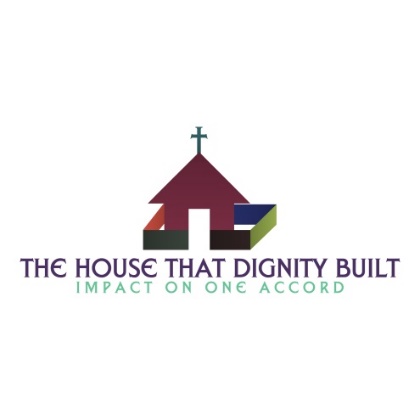 An exercise for “And we march: A prayer formation for peace”
Dr. Daintee G. Jones
Sept. 6, 2016
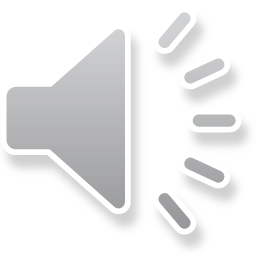 Agenda
Scripture
prayer
Context
Relating to the scripture
Summary
Upcoming presentation
references
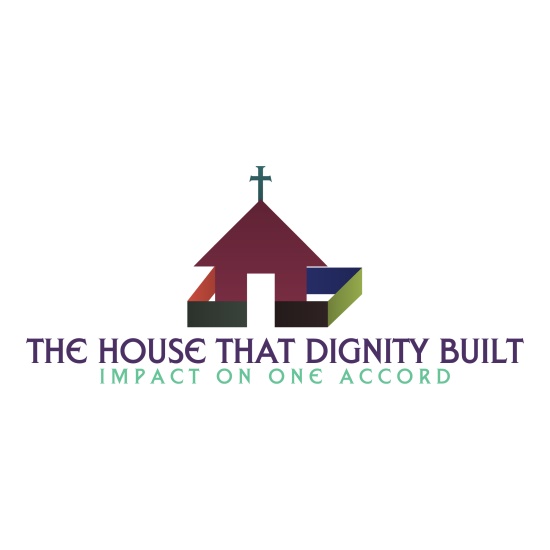 Scripture
Isaiah 65:24-25 - New International Version (NIV)
24 Before they call I will answer;    while they are still speaking I will hear.25 The wolf and the lamb will feed together,    and the lion will eat straw like the ox,    and dust will be the serpent’s food.They will neither harm nor destroy    on all my holy mountain,”says the Lord
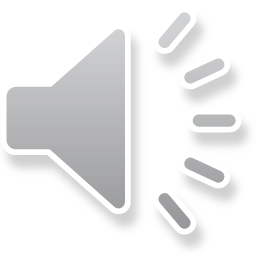 Prayer
May God add a blessing to the word that we will study.  In Jesus’ name.  Amen.
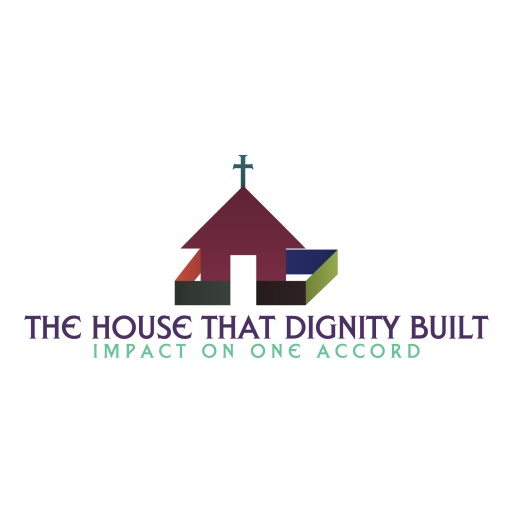 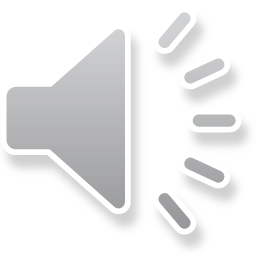 Context
God answers a prayer from a previous chapter (Isaiah 63:15-64:12).
People of Jerusalem felt abandoned by God
They want God to intercede again
Prayer in new Jerusalem would be simultaneous with answer (Ellicott’s commentary)
New heaven and earth
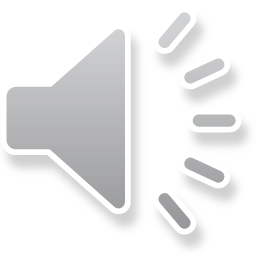 Relating to the scripture
What does this scripture mean to you?
What expectations do you have because of it?
Write it in your own words.
How is this scripture similar to a moment in your own life?
How might you defend this scripture?
Define a rule based upon this scripture.
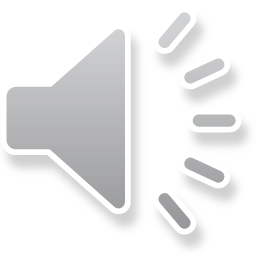 In summary
Prayer makes all things possible
Ironies & supposed impossibilities
Peaceful relationships
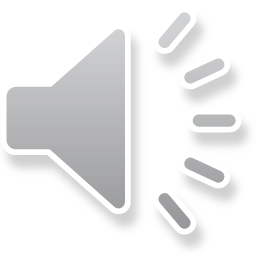 Upcoming presentation
Stay tuned for our next presentation on September 11
Led by minister frank henry – what’s in your wallet?
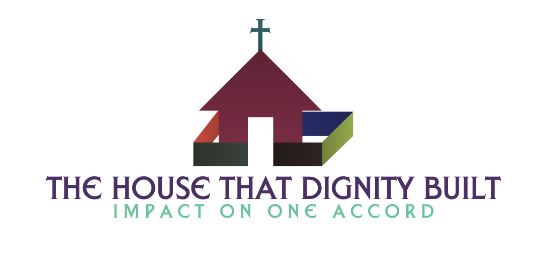 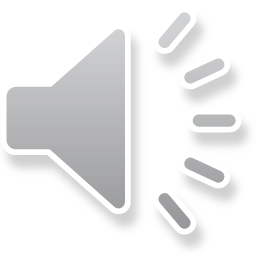 Useful References
Ellicott’s commentary.  (2016). Bible hub.  Retrieved from http://biblehub.com/commentaries/isaiah/65-24.htm
MacDonald, W. (1995). Believer’s Bible commentary. Nashville: Thomas Nelson Publishers.
Isaiah 11:9, Isaiah 56:7,